Telling the Time
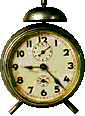 時間
じかん
Self-directed tutorial
Go to http://www.genkienglish.net/genkijapan/tellingthetimeinjapanese.htmRead the notes then do the What Time is it ? Quiz!(Practice the hours) Number + じ　　(時）
WATCH the video 
http://thejapanesepage.com/vocabulary/tell_time_in_JapaneseMinutes past the hour:- Number+じ + number of minutesMinutes before the hour:- Number+じ + number of minutes + まえ(before)
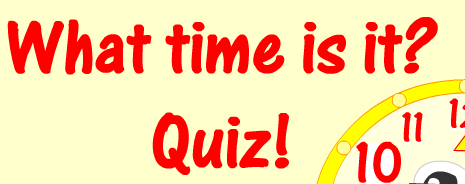 ごぜん am
ごご      pm
まえ before
[Speaker Notes: http://www.genkienglish.net/genkijapan/tellingthetimeinjapanese.htm
http://thejapanesepage.com/vocabulary/tell_time_in_Japanese

https://www.youtube.com/watch?v=F--tD5ZRWUc  The Japan Shophttps://www.youtube.com/watch?v=OS9QtmnI39k]
What’s the time?
何時　ですか。
なんじ　ですか。
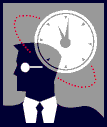 What’s the time now?
今　 何時　ですか。
いま　なんじ　ですか。
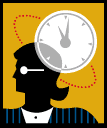 Numbers  Suuji  すうじ
一二三四五 六 七八 九 十
On the hour
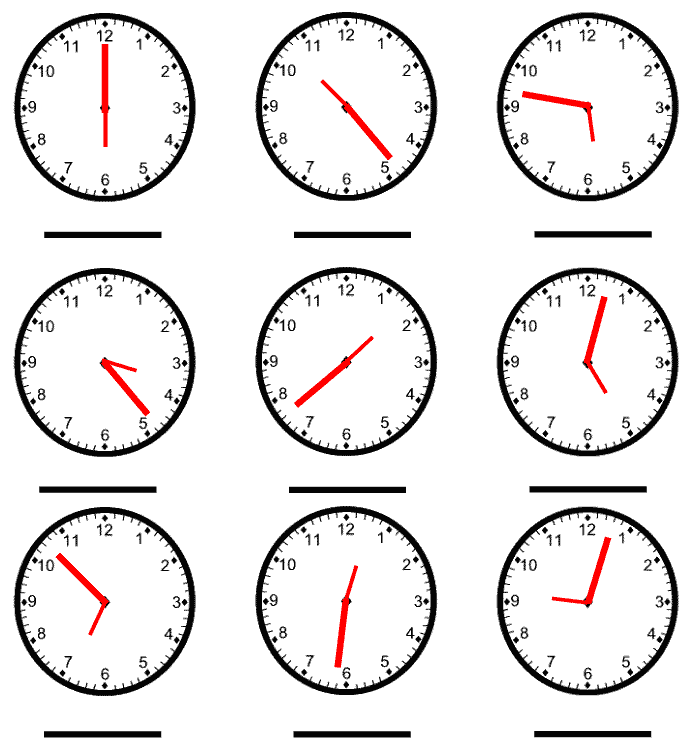 Rokuji desu.
六時　です。
ろくじ　です。
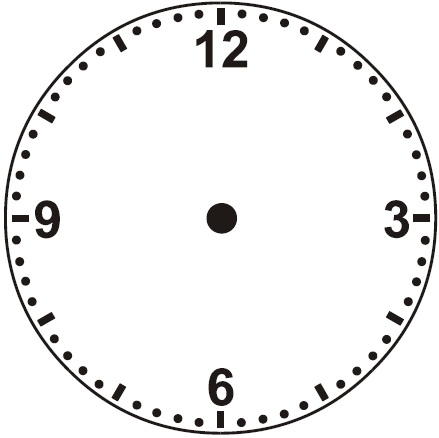 ____ji    desu.
____時 です。
____じ  です。
なんじ　ですか。
Sensei says the time, you move the hands on the shared clock.           

  
2. We ask you “What is the time now?”     いま　なんじ　ですか。　「今　何時　ですか」
    You set the hands and respond with the time.    ____じ　です。
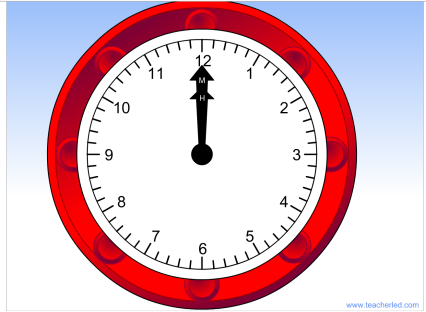 http://www.teacherled.com/resources/clockspin/clockspinload.html
Play the Time Game
http://www.genkienglish.net/genkijapan/tellingthetimeinjapanese.htm
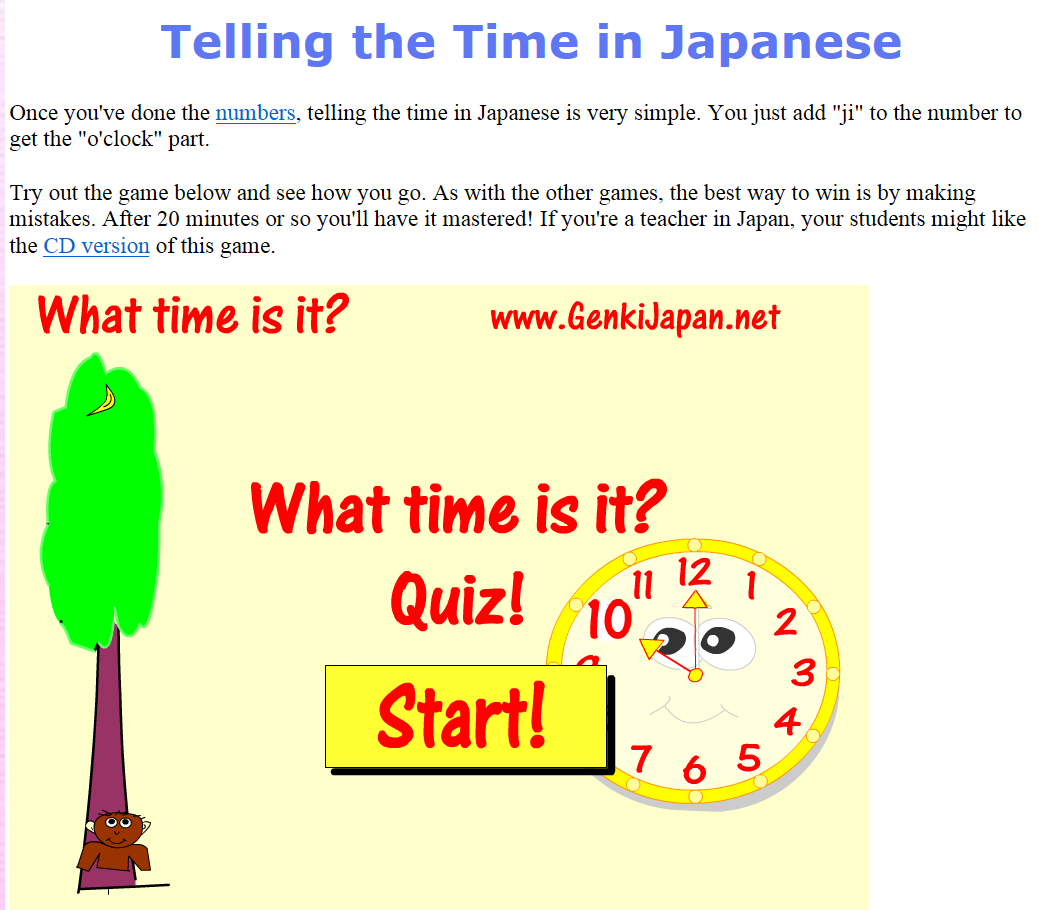 分　　Minutes　　ぷん / ふん
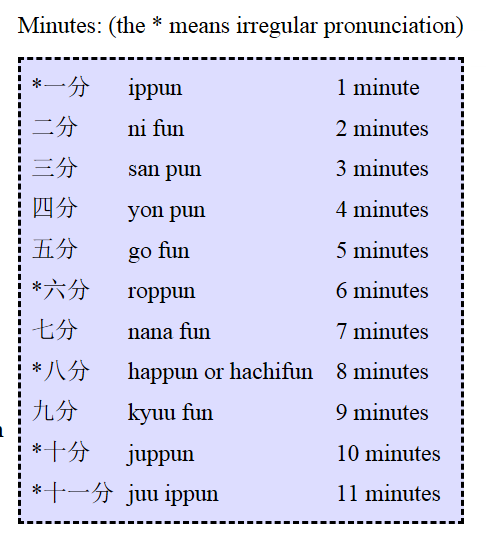 [Speaker Notes: http://www.ajalt.org/sfyj/index.html]
分　　Minutes　　ぷん / ふん
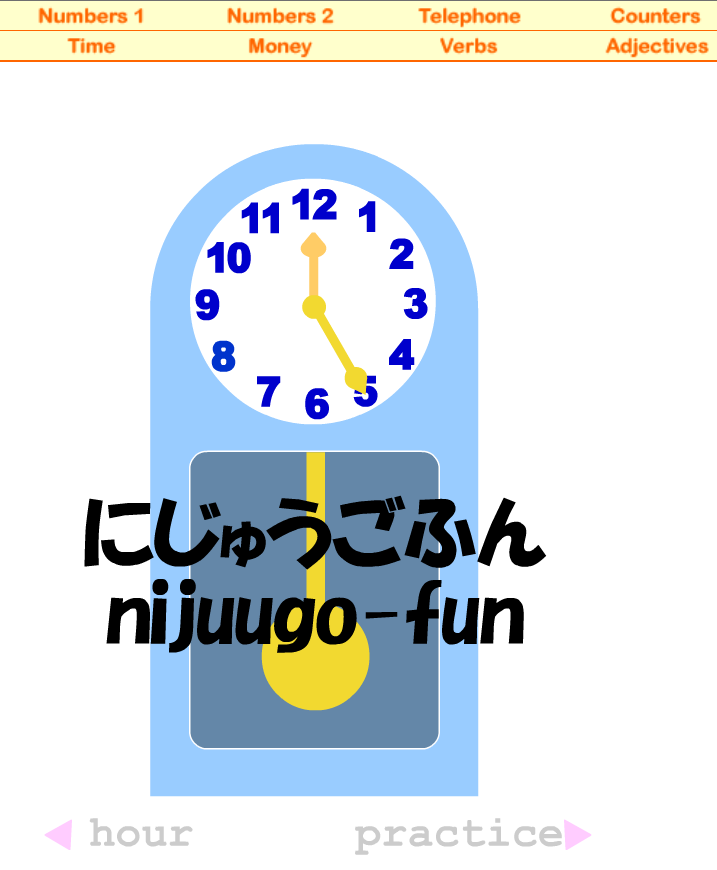 LISTEN to minutes counting in 5s.
http://www.ajalt.org/sfyj/index.html
[Speaker Notes: http://www.ajalt.org/sfyj/index.html]
Minutes past the hour
HOUR  +  JI  + MINUTES + PUN / FUN
＿＿＿　時　　   ＿＿＿  分
HAN　　はん　
半　HALF PAST
Hour + Ji  + HAN            時　　半
二時半 =　にじはん Half past _____
四時半 =　よじはん  Half past ______
十時半 =　じゅうじはん Half past ______
Minutes past the hour
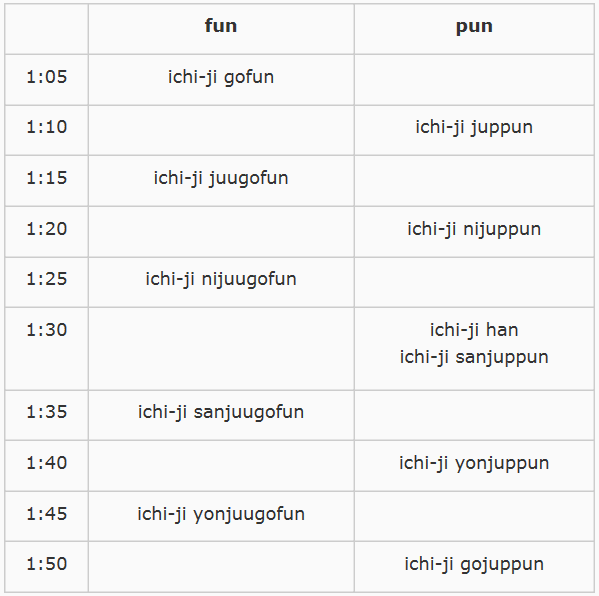 分
一時五分
一時十分
一時十五分
一時二十分
HAN　　はん　
半　HALF PAST
一時二十五分
一時半
一時三十分
一時三十五分
一時四十分
一時四十五分
一時五十分
なんじ　ですか。
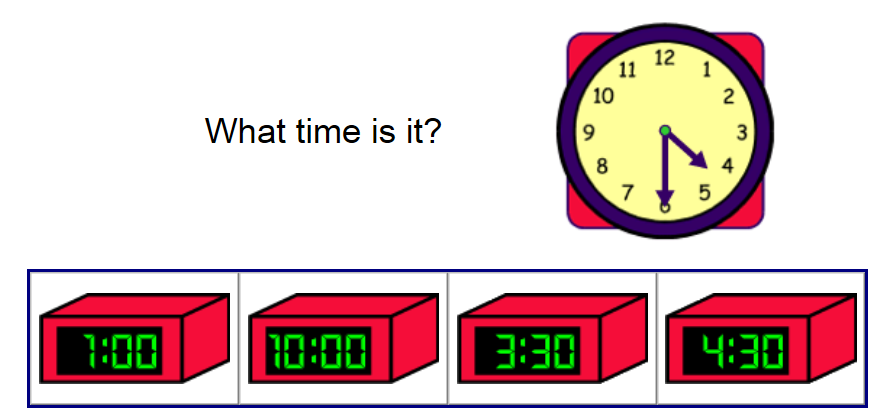 何時ですか
 NANJI DESUKA
なんじ　ですか。
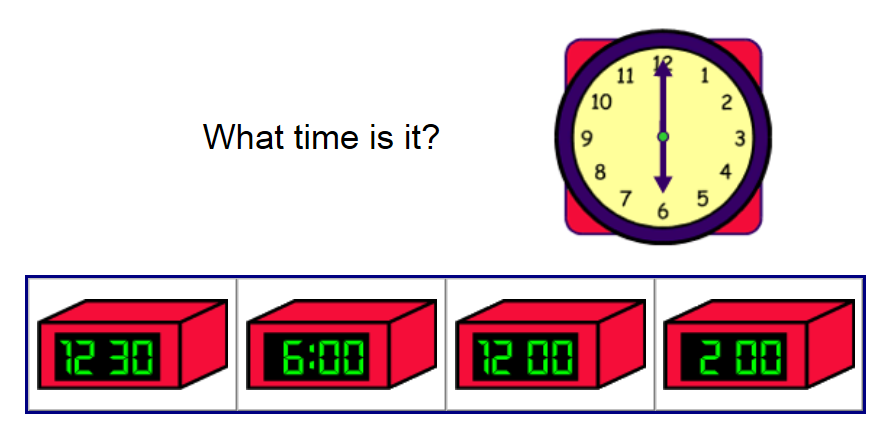 何時ですか
 NANJI DESUKA
なんじ　ですか。
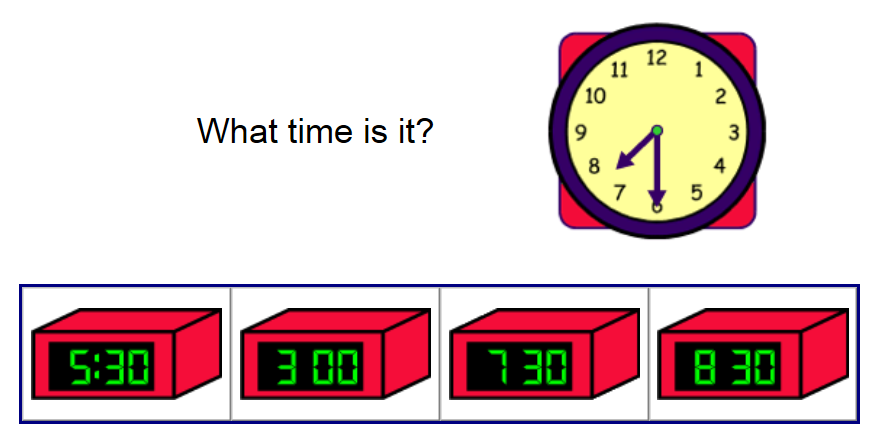 何時ですか
 NANJI DESUKA
なんじ　ですか。
何時ですか
 NANJI DESUKA
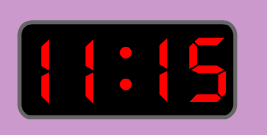 なんじ　ですか。
何時ですか
 NANJI DESUKA
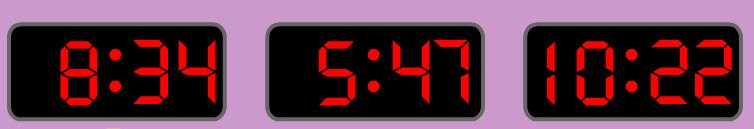 なんじ　ですか。
何時ですか
 NANJI DESUKA
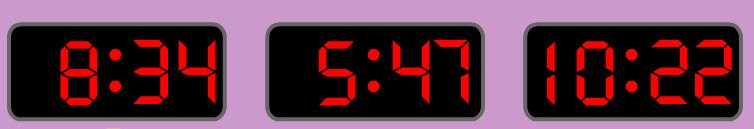 なんじ　ですか。
何時ですか
 NANJI DESUKA
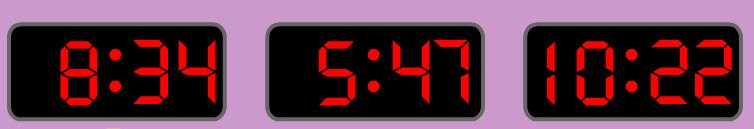 Minutes “to” the hour
まえ　　前　　before
___ ji   _____fun/pun   mae___時  _____　分　　　前　（まえ）
Hour + minutes before (the hour)
Minutes “to” the hour
___ ji   _____fun/pun   mae___時  _____　分　　　前　（まえ）
Hour + minutes before (the hour)
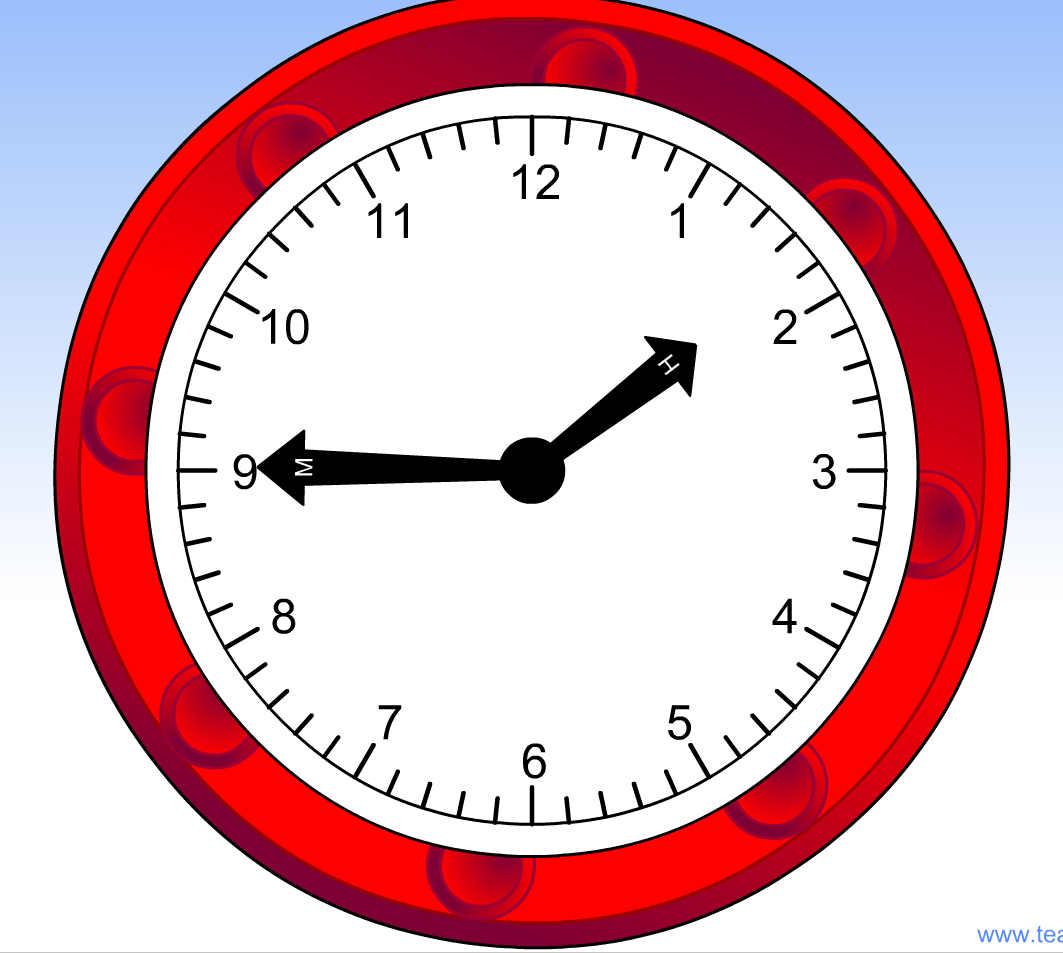 二時　十五分　前
Niji     juugofun mae
なんじ　ですか。
何時ですか
 NANJI DESUKA
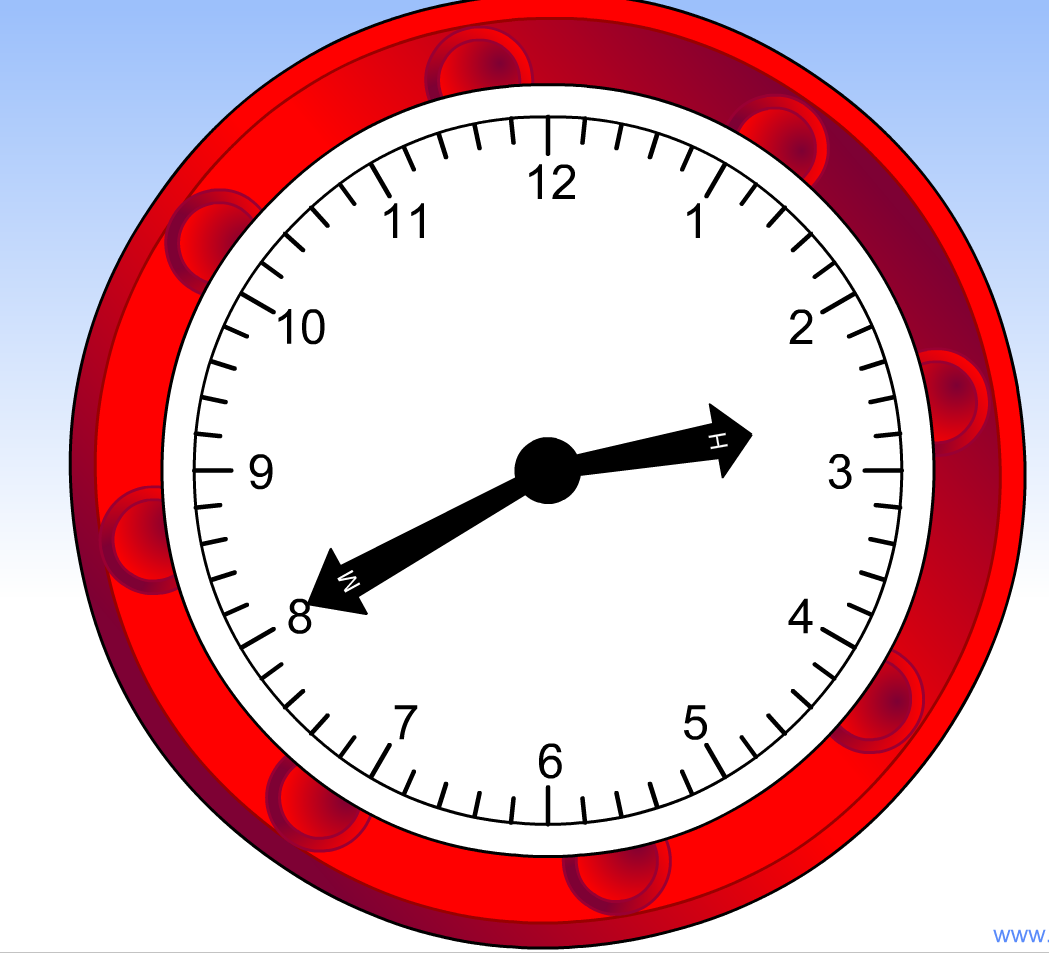 ___ ji   _____fun/pun   mae___時  _____　分　　　前　（まえ）
Hour + minutes before (the hour)
[Speaker Notes: 五時十三分前]
なんじ　ですか。
何時ですか
 NANJI DESUKA
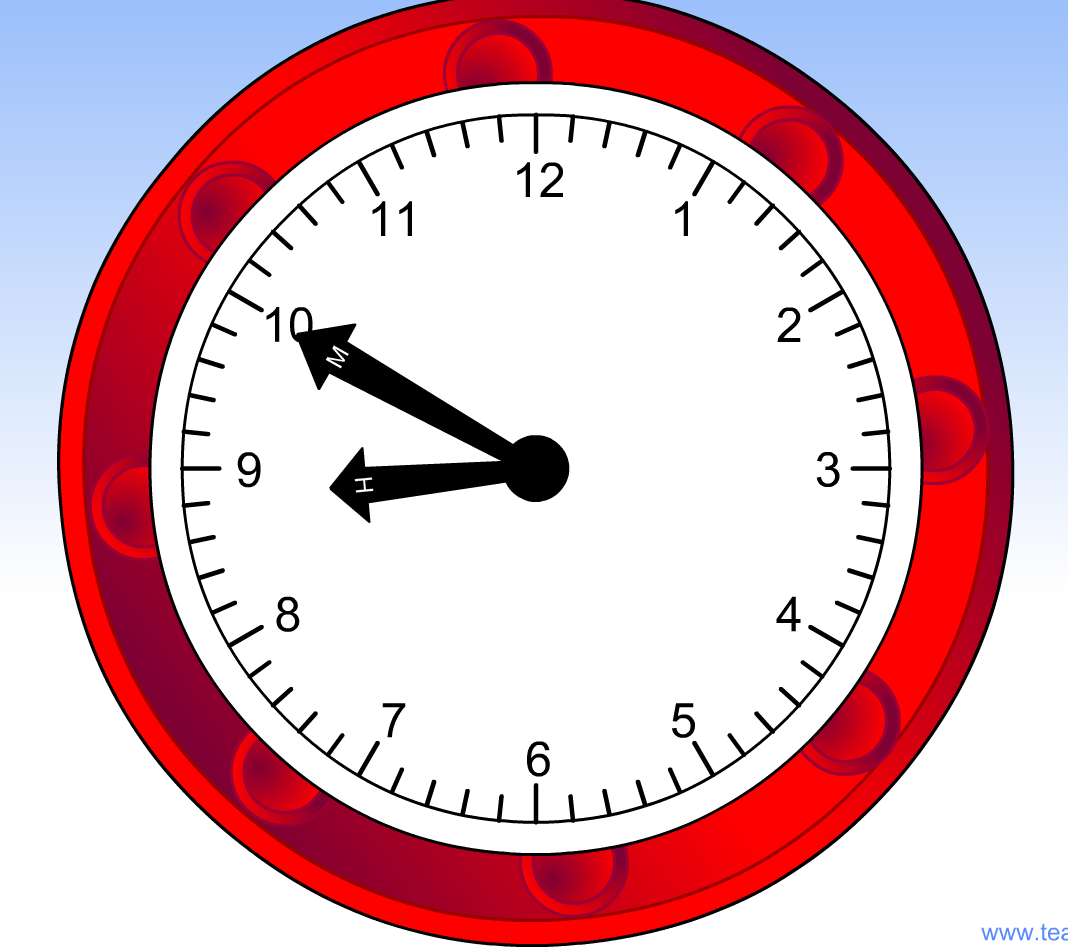 ___ ji   _____fun/pun   mae___時  _____　分　　　前　（まえ）
Hour + minutes before (the hour)
[Speaker Notes: 五時十三分前]
なんじ　ですか。
何時ですか
 NANJI DESUKA
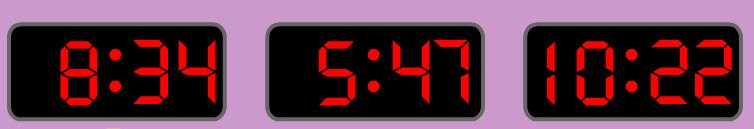 ___ ji   _____fun/pun   mae___時  _____　分　　　前　（まえ）
Hour + minutes before (the hour)
[Speaker Notes: 五時十三分前]
なんじ　ですか。
何時ですか
 NANJI DESUKA
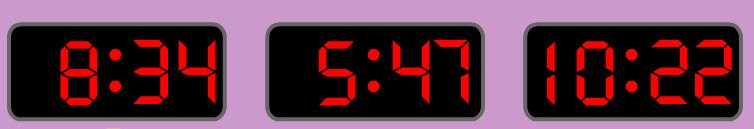 ___ ji   _____fun/pun   mae___時  _____　分　　　前　（まえ）
Hour + minutes before (the hour)
AM              or              PM ?
Gozen
ごぜん
午前
Gogo
ごご
午後
AM/PM + TIMEe.g.
GOGO NIJI = 2pm
GOZEN HACHIJIHAN = 8:30am
Video resources Online
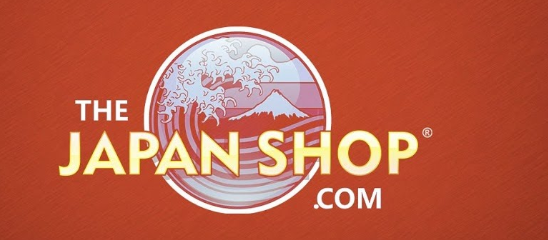 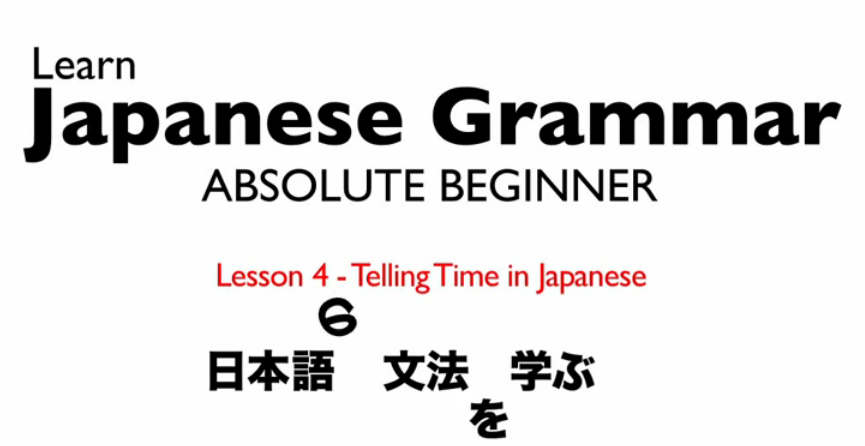 How to Tell Time in Japanese
http://youtu.be/F--tD5ZRWUc
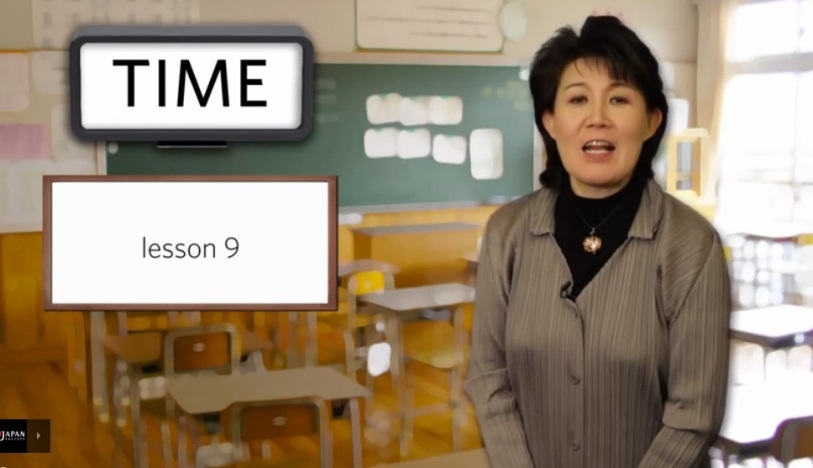 Learn Japanese Grammar - Telling Time in Japanese
http://youtu.be/OS9QtmnI39k
Telling Time - Japanese Lesson 9
JapanSocietyNYC
http://youtu.be/Pc86Xg2MX-U
[Speaker Notes: http://youtu.be/F--tD5ZRWUc 
http://youtu.be/OS9QtmnI39k 
http://youtu.be/Pc86Xg2MX-U]